Improving RF-Based Device-Free Passive Localization In Cluttered Indoor Environments Through Probabilistic Classification Methods
Rutgers University

Chenren Xu

Joint work with 
Bernhard Firner, Yanyong Zhang
Richard Howard, Jun Li, Xiaodong Lin
Passive Localization
Motivation
Indoor challenge
Proposed solution
Experimental methodology
Performance evaluation
Conclusion and future work
2
RF-Based Localization
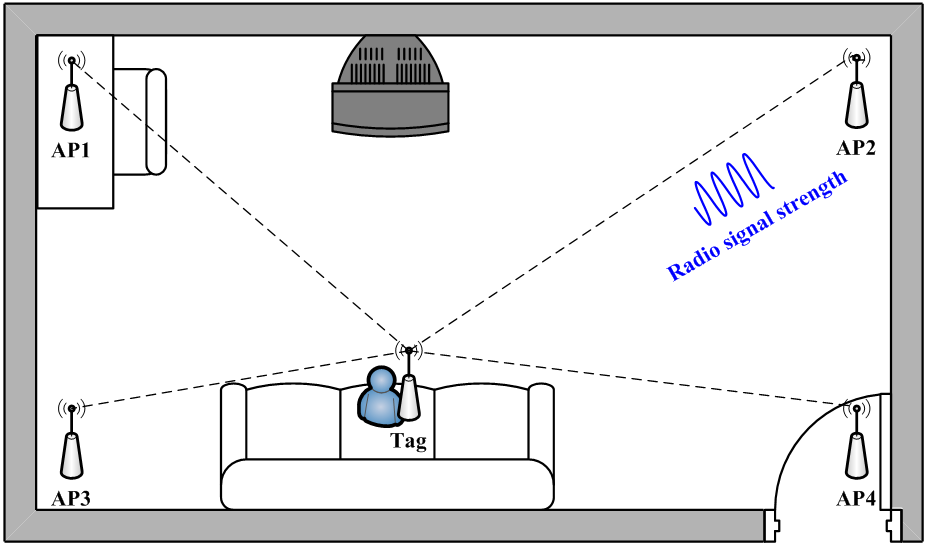 Active Localization
3
RF-Based Localization
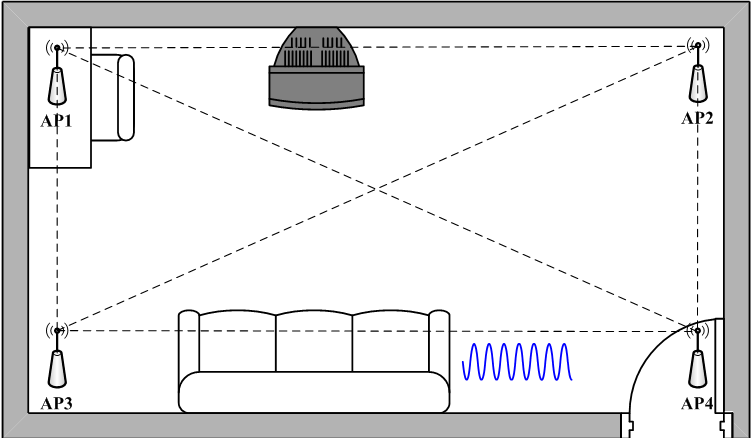 4
RF-Based Localization
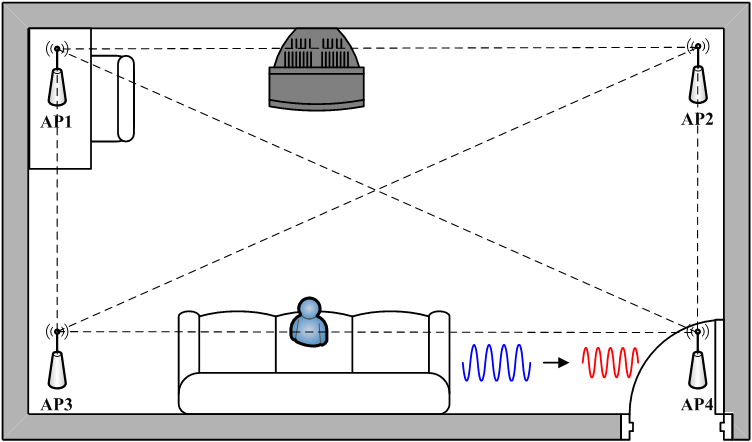 Passive Localization
5
Passive Localization
Motivation
Indoor challenge
Proposed solution
Experimental methodology
Performance evaluation
Conclusion and future work
6
Why Passive Localization?
Monitor indoor human mobility 







Elder/health care
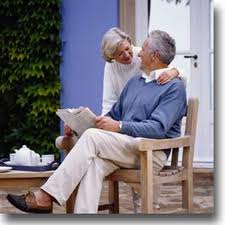 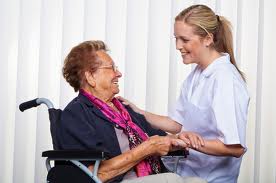 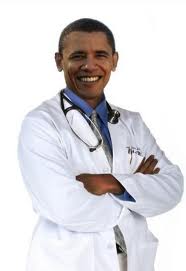 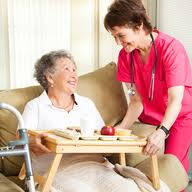 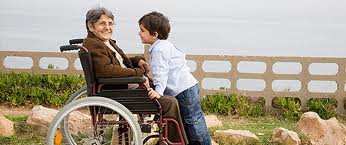 7
Why Passive Localization?
Monitor indoor human mobility 







Detect traffic flow
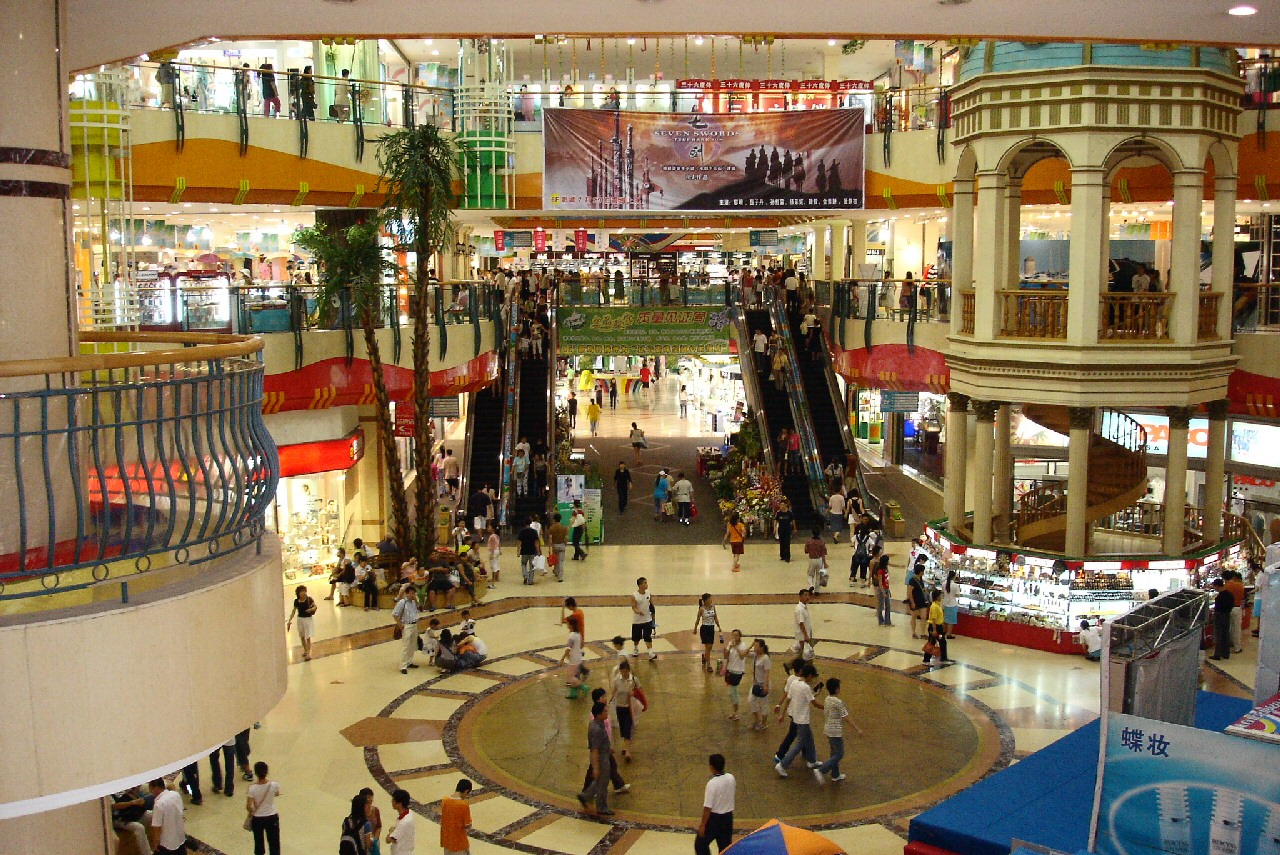 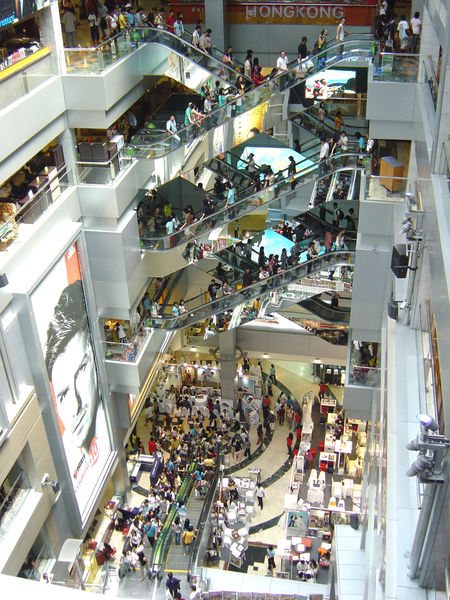 8
Why Passive Localization?
Monitor indoor human mobility 
Health/elder care, safety
Detect traffic flow
Provides privacy protection
No identification
Use existing wireless infrastructure
9
Passive Localization
Motivation
Indoor challenge
Proposed solution
Experimental methodology
Performance evaluation
Conclusion and future work
10
Multipath Effect
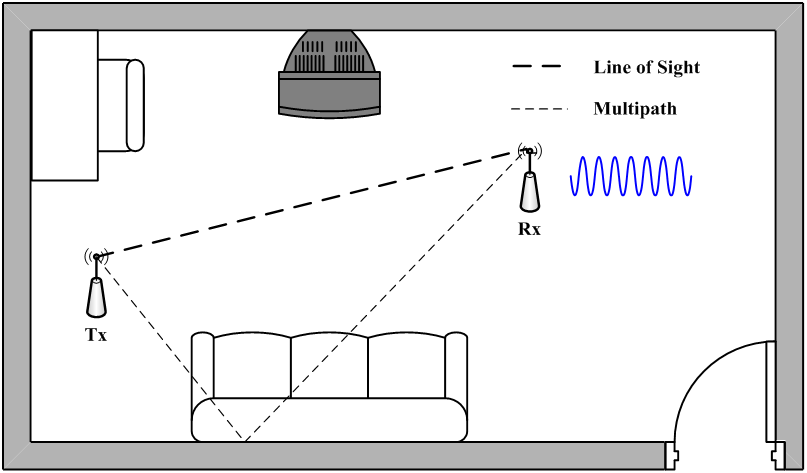 11
Multipath Effect
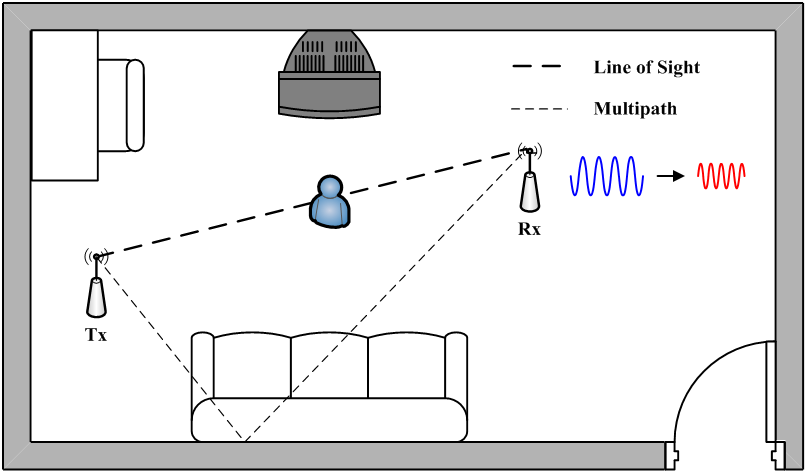 12
Multipath Effect
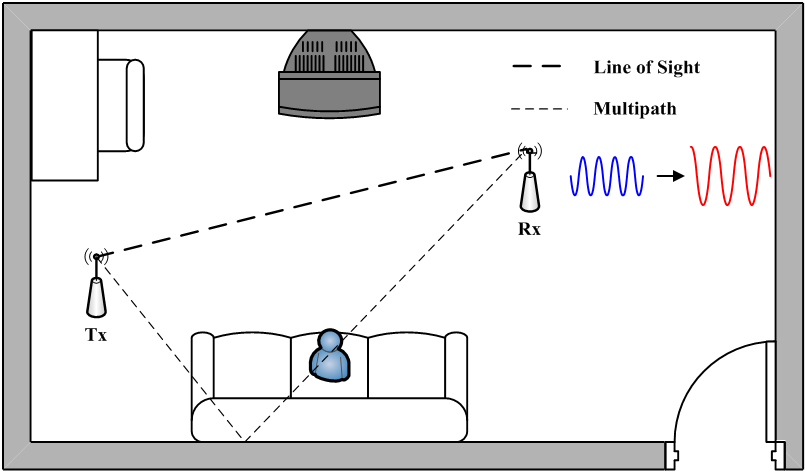 13
Cluttered Indoor Scenario
14
Cluttered Indoor Scenario
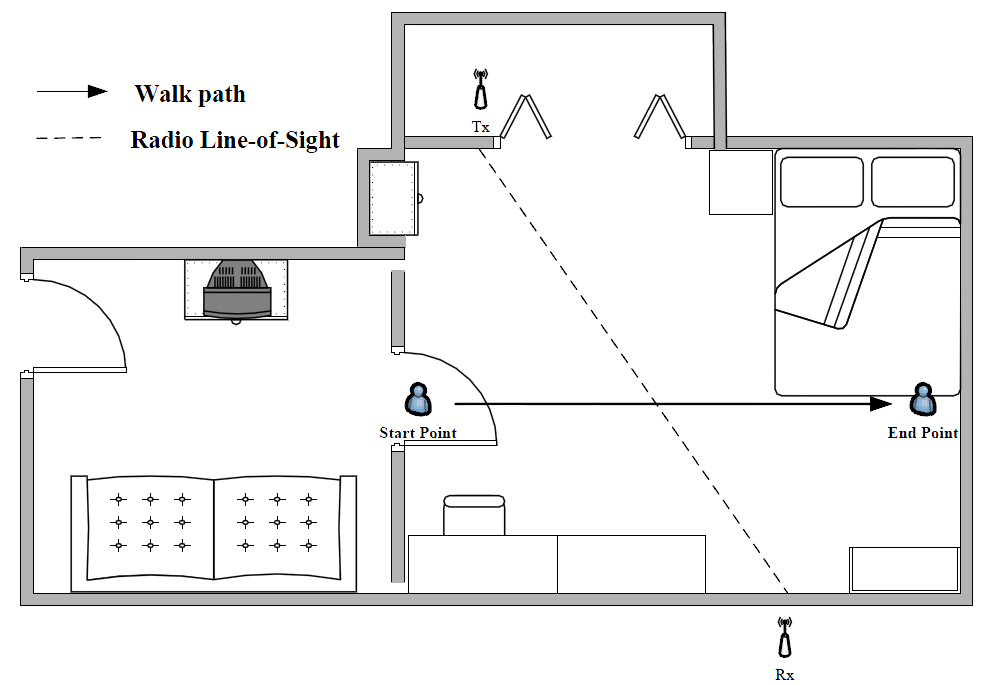 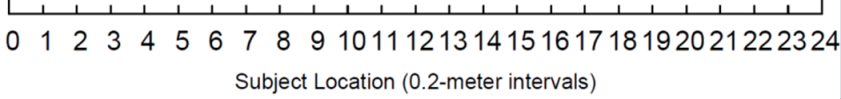 A user steps across one Line-of-Sight
15
Cluttered Indoor Scenario
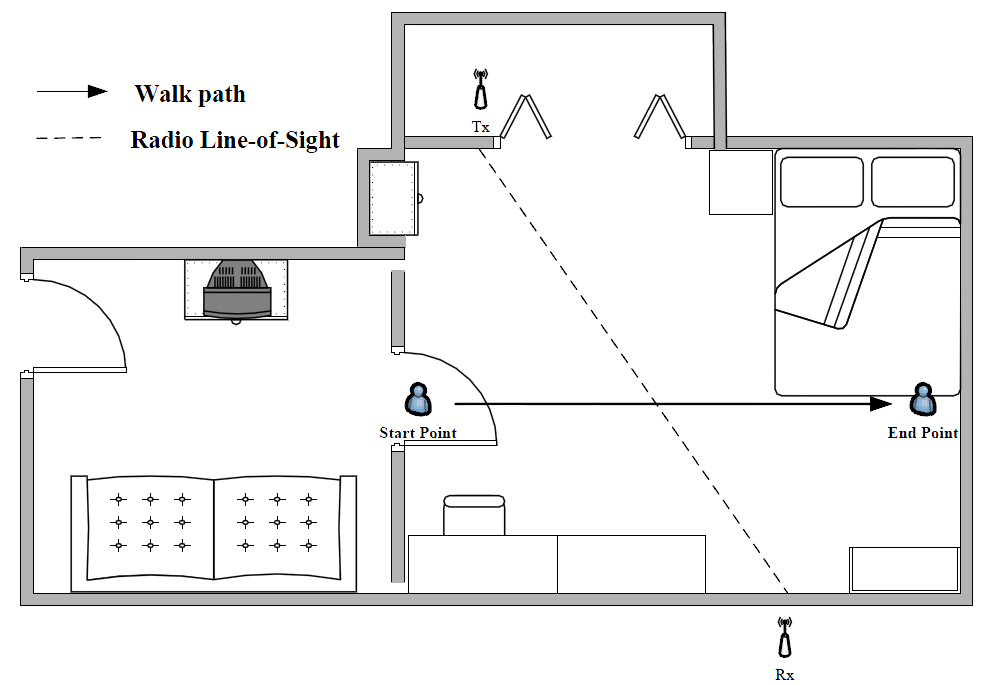 A user steps across one Line-of-Sight
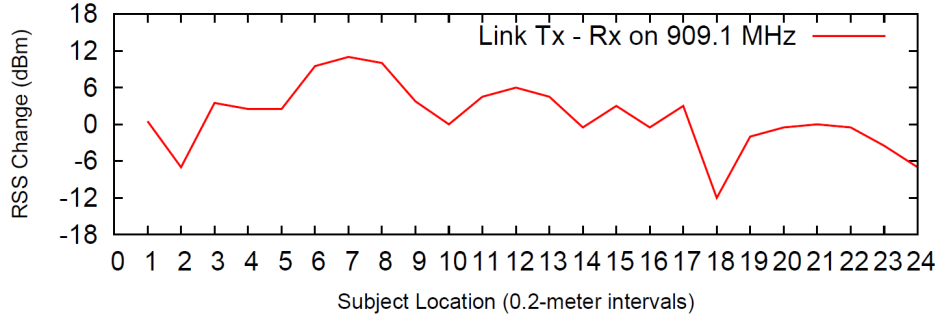 RSS fluctuates in a unpredictable fashion
16
Cluttered Indoor Scenario
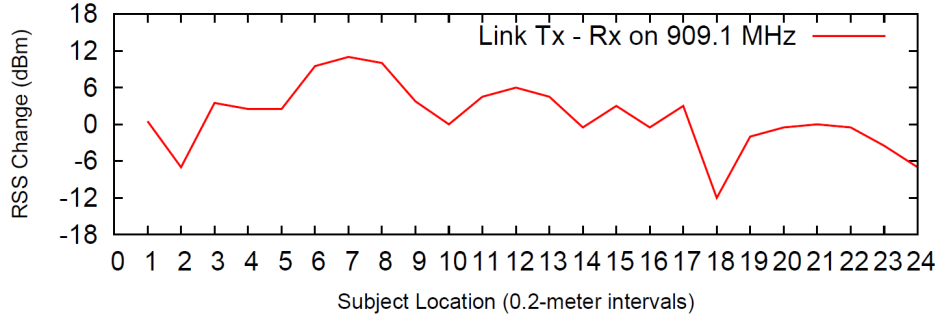 The RSS change can either go up to 12 dBm
17
Cluttered Indoor Scenario
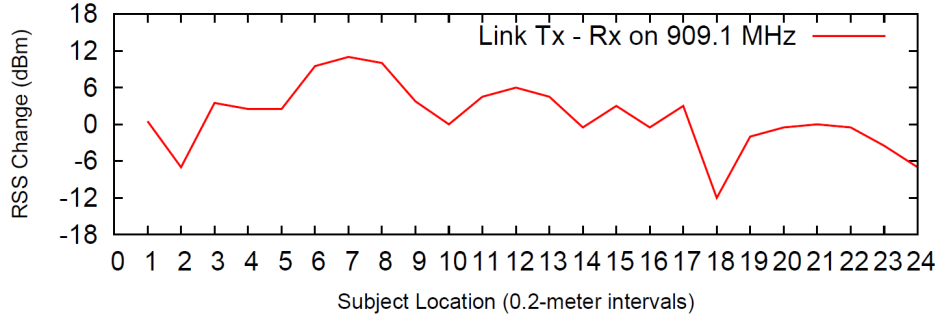 Or go down to -12 dBm
18
Cluttered Indoor Scenario
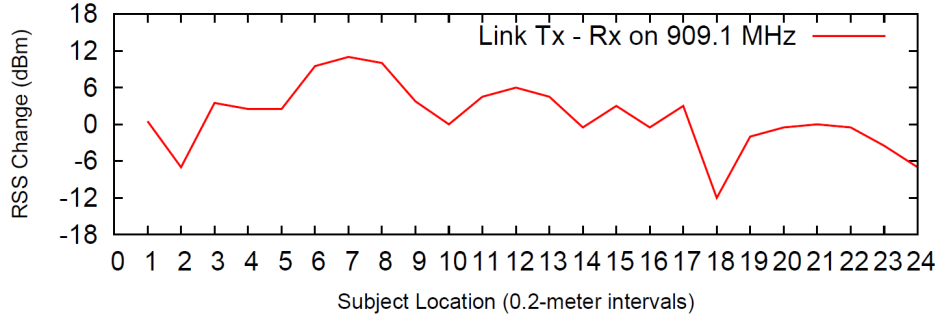 These two peak points can have 24 dB difference in energy within only 2 meters.
19
Cluttered Indoor Scenario
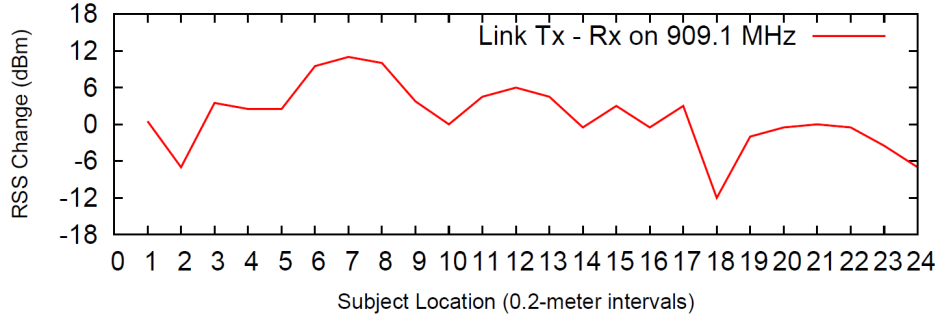 Deep fade
We also observe that these two points within 0.2 m can have 15 dB difference.
20
Cluttered Indoor Scenario
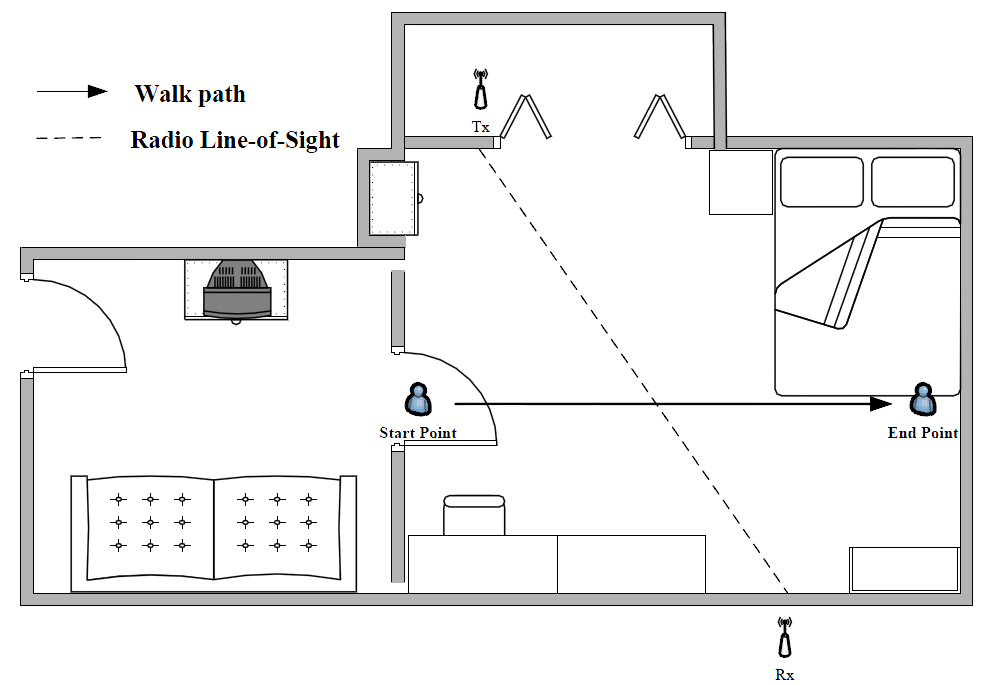 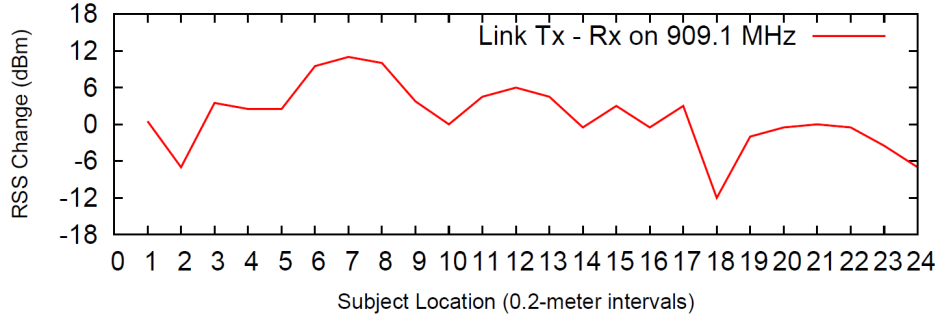 21
Cluttered Indoor Scenario
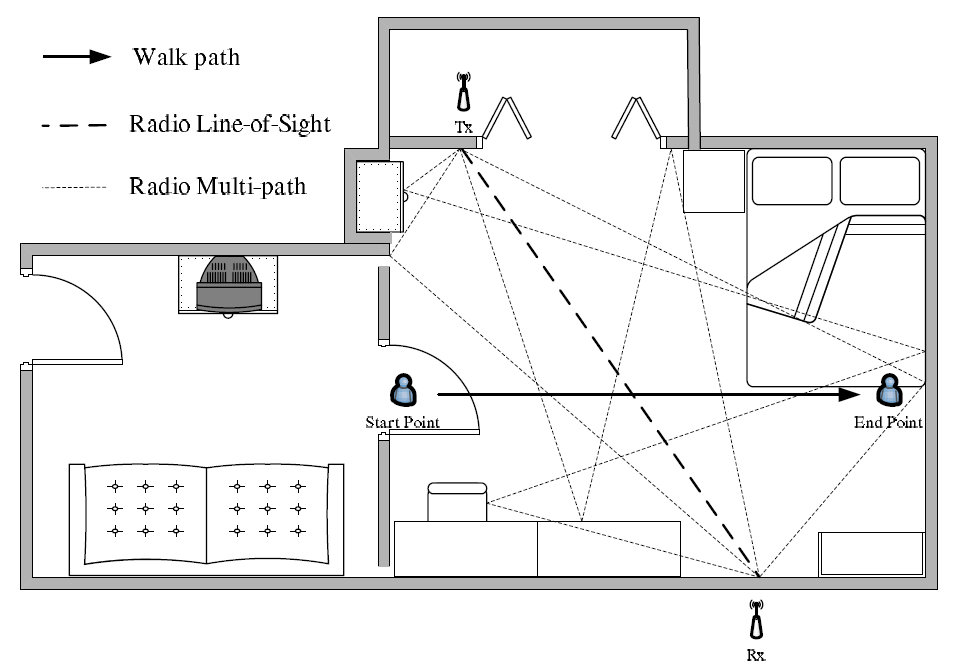 22
Cluttered Indoor Scenario
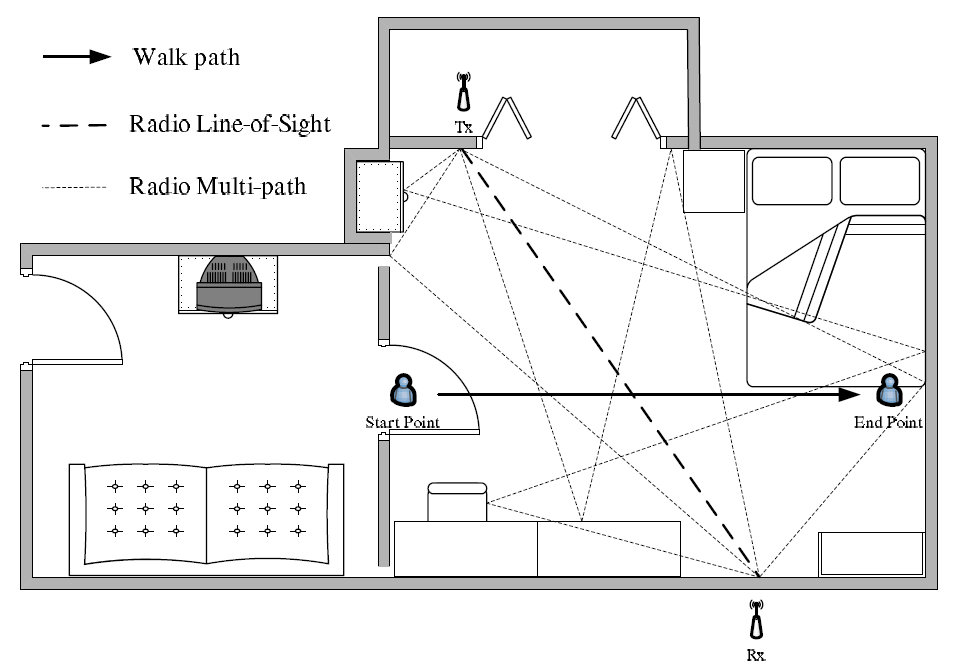 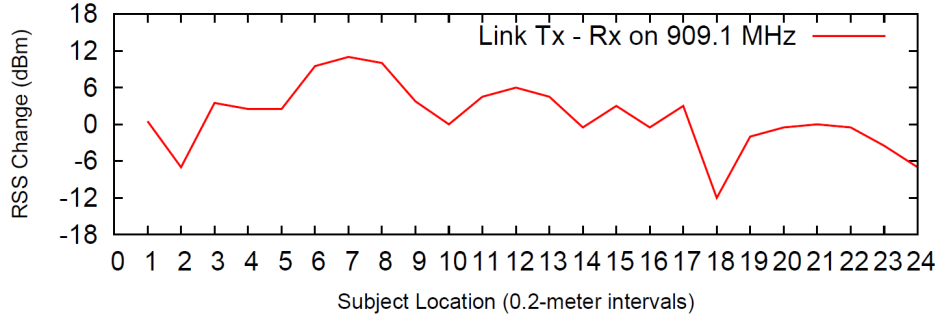 23
Passive Localization
Motivation
Indoor challenge
Proposed solution
Experimental methodology
Performance evaluation
Conclusion and future work
24
Proposed Solution
High dimensional space
Measure radio signal strength (RSS) changes in multiple transmitter and receiver links.
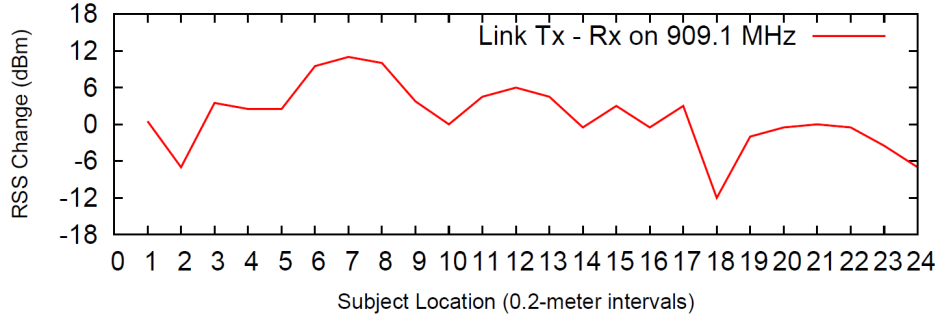 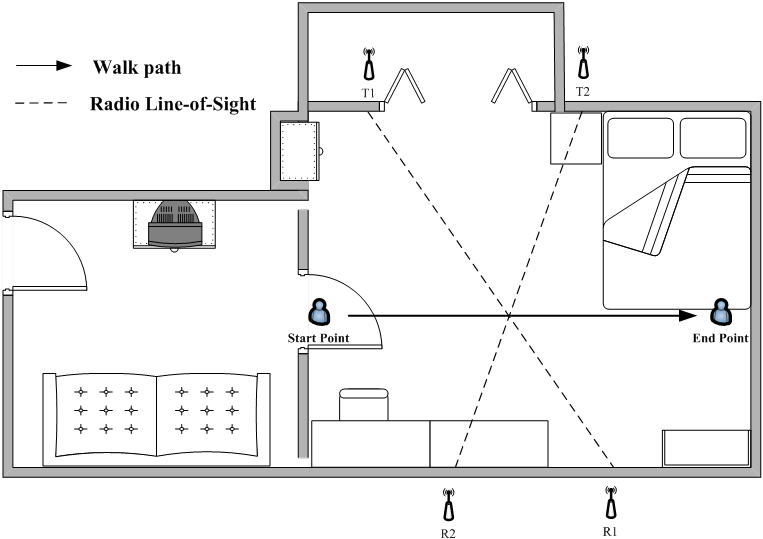 Link T1 – R1
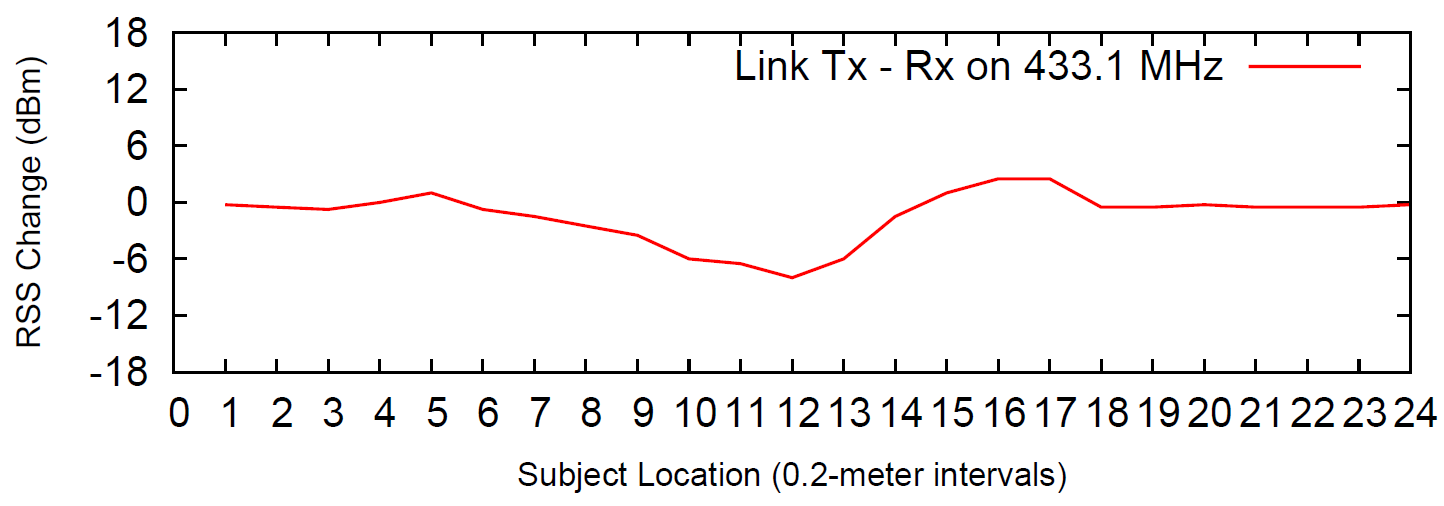 Link T2 – R2
25
Proposed Solution
High dimensional space
Cell-based localization
Flexible precision
Classification approach
26
Linear Discriminant Analysis
RSS measurements with user’s presence in each cell is treated as a class k
Each class k is Multivariate Gaussian with common covariance


Linear discriminant function:
Link 2 RSS (dBm)
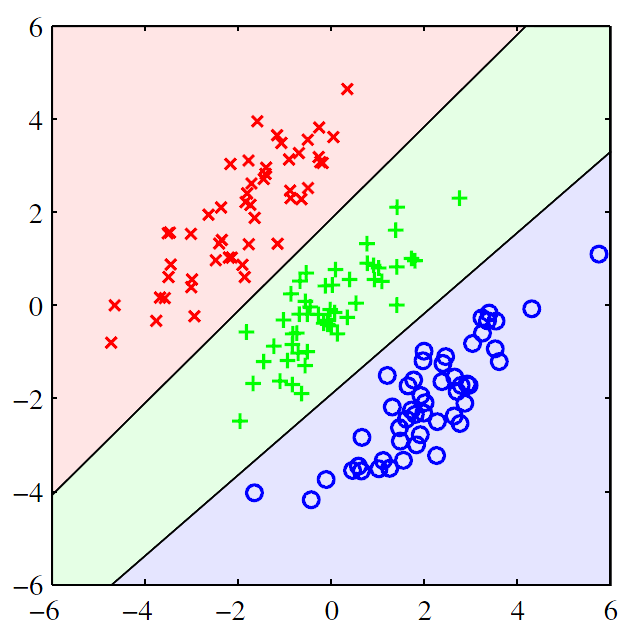 k = 1
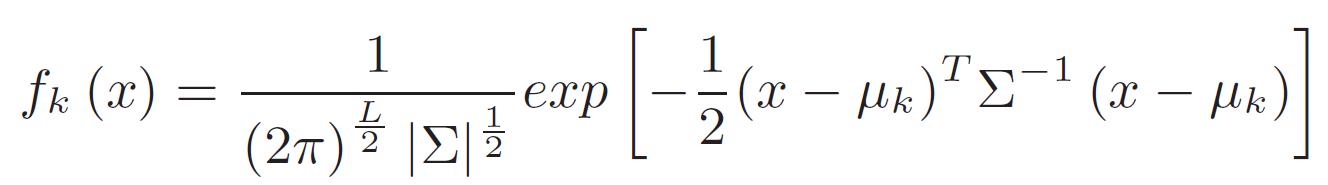 k = 2
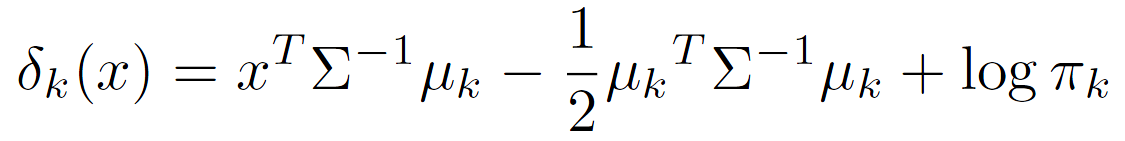 k = 3
Link 1 RSS (dBm)
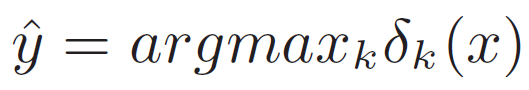 27
Proposed Solution
High dimensional space
Cell-based localization
Lower radio frequency
Smooth the spatial variation
28
Frequency Impact
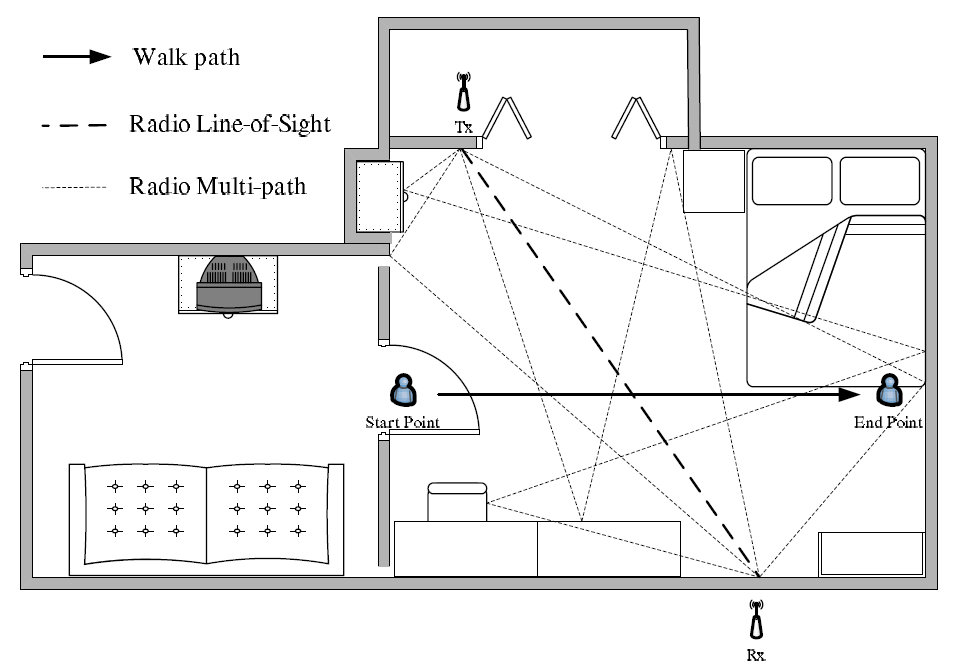 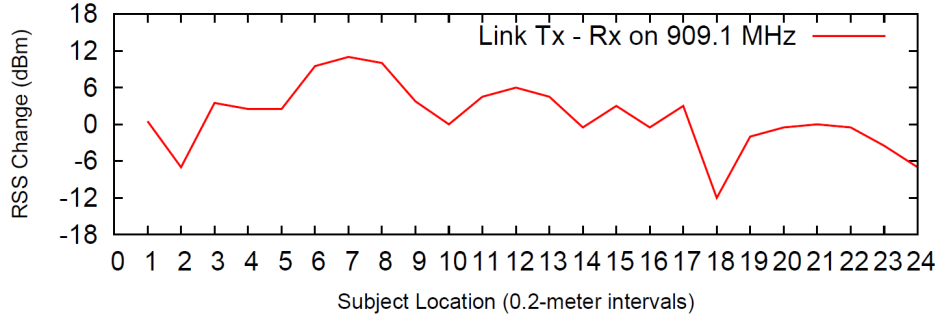 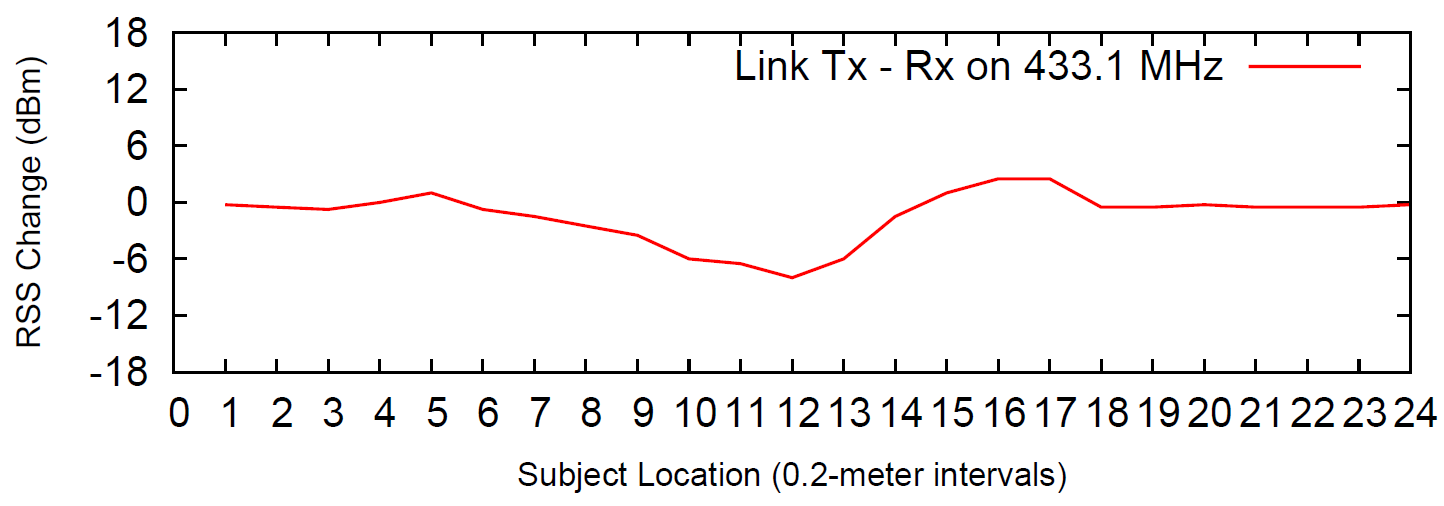 RSS changes smoother on 433.1 MHz than on 909.1 MHz
29
Frequency Impact
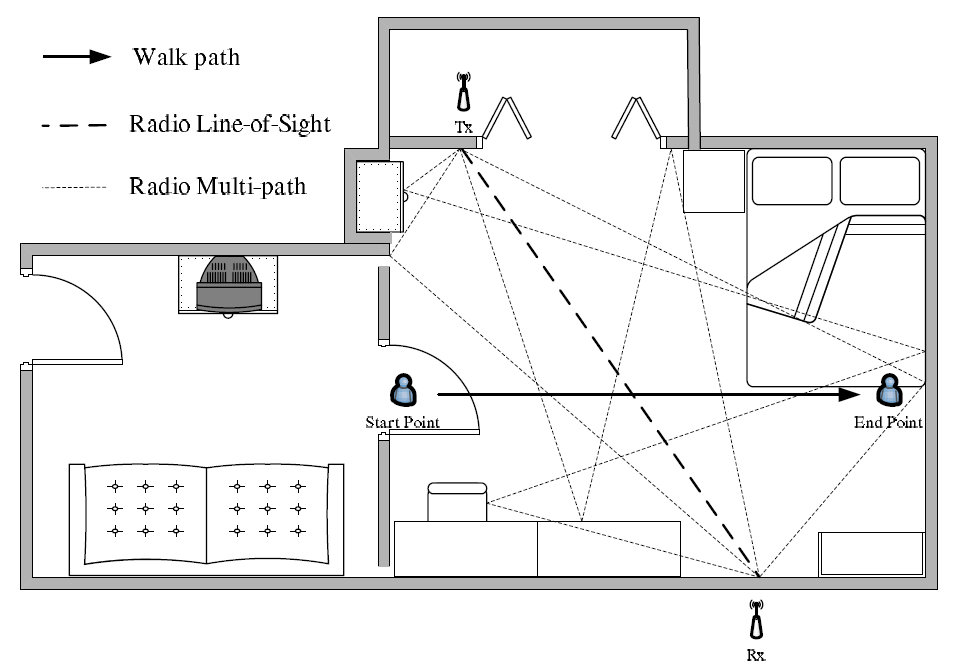 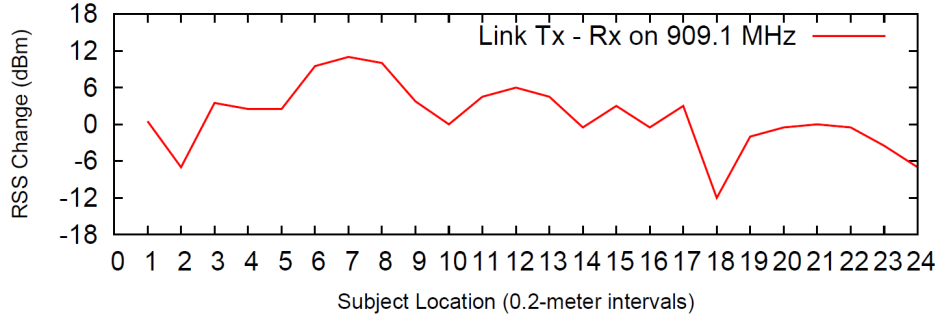 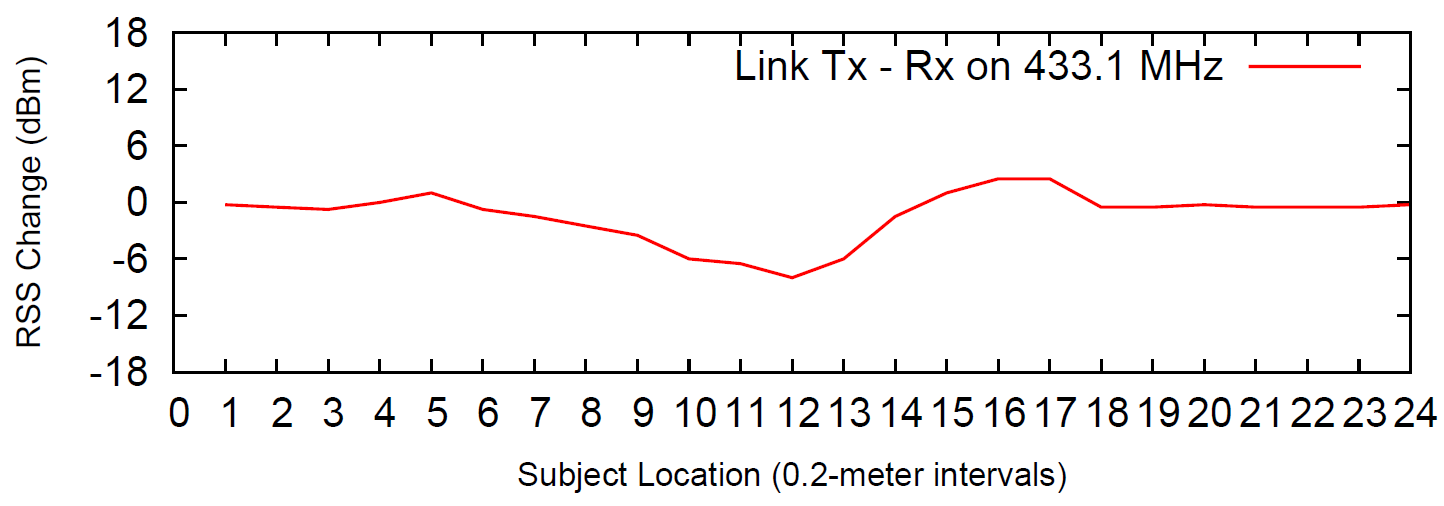 Less deep fading points!
30
Proposed Solution
High dimensional space
Find features with fewer deep fading points 
Cell-based localization
Average the deep fading effect
Lower radio frequency
Reduce the deep fading points
Mitigate the error caused by the 
multipath effect!
31
Passive Localization
Motivation
Indoor challenge
Proposed solution
Experimental methodology
Performance evaluation
Conclusion and future work
32
Experimental Deployment
Total Size:
5 × 8 m
33
Experimental Deployment
34
System Parameters
35
System Description
Hardware: PIP tag
Microprocessor: C8051F321
Radio chip: CC1100
Power: Lithium coin cell battery (~1 year) 
Protocol: Unidirectional heartbeat (Uni-HB)
Packet size: 10 bytes
Beacon interval: 100 millisecond
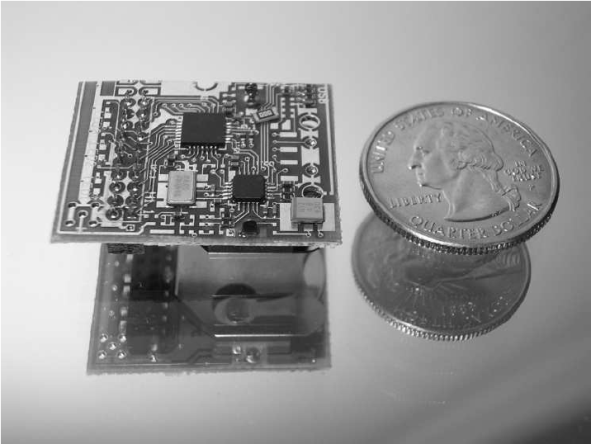 36
Training Methodology
Case A: stand still at the each cell center
Measurement only involves center of the cell
Ignore the deep fade points 
Case B: random walk within each cell
Measurement includes all the space
Average the multi-path effects
Training only takes 15 mins!
37
Passive Localization
Motivation
Indoor challenge
Proposed solution
Experimental methodology
Performance evaluation
Conclusion and future work
38
Metrics
Cell estimation accuracy
The ratio of successful cell estimations with respect to the total number of estimations.

Average error distance
Average distance between the actual location and the estimated cell’s center.
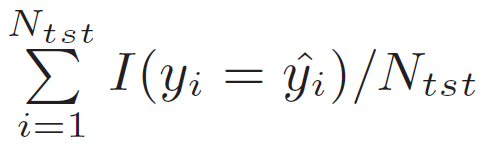 39
Localization Accuracy
Cell estimation accuracy:
97.2 % cell estimation accuracy with 0.36 m average error distance
40
Reducing Training Dataset
Only 8 samples are good enough
8
100
41
Robust to Link Failure
5 transmitter + 
3 receivers = 
90% cell estimation accuracy
42
Long-term Stability
43
Multiple Subjects Localization
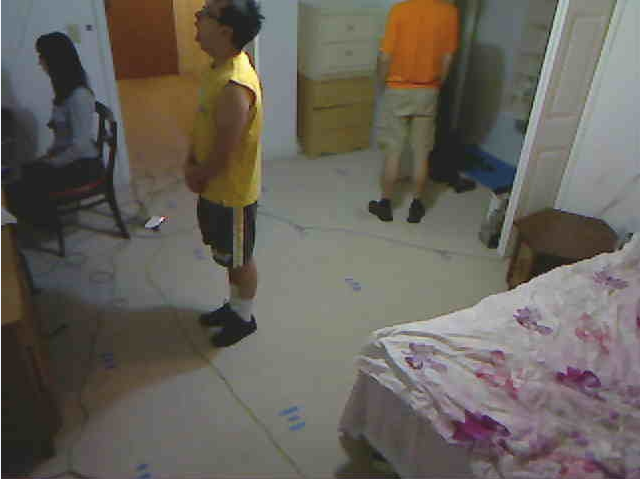 44
Larger Deployment
Total Size: 10 × 15 m	Cell Size: 2 × 2 m
13 transmitters and 9 receivers
45
Larger Deployment
Cell estimation accuracy: 93.8%
Average error distance: 1.3 m
46
Passive Localization
Motivation
Indoor challenge
Proposed solution
Experimental methodology
Performance evaluation
Conclusion and future work
47
Conclusion and Future Work
Conclusion
We propose a general probabilistic classification framework to solve the passive localization problem with:
High accuracy, low cost, robust and stable
Multiple subjects tracking generalization 
Future work
Improving multiple people tracking
Passively detect the number of people
48
Q & A
Thank you
49